領綱導讀
桃園市教育局高中科
課程發展中心輔導員
1
PART
素養定義
總綱中核心素養的說明
生 活 情 境
「核心素養」是指一個人為適應現在生活及未來挑戰，所應具備的知識、能力與態度。
系統思考與解決問題
規劃執行與創新應變
身心素質與自我精進
自 主 行 動
多元文化與國際理解
符號運用與溝通表達
終身學習者
社會參與
溝通互動
人際關係與團隊合作
科技資訊與媒體素養
生活情境
生活情境
道德實踐與公民意識
藝術涵養與美感素養
[Speaker Notes: 以下說明及頁面中星號說明，皆來自於國教院「核心素養發展手冊」
1.素養是一種能夠成功地回應個人或社會的生活需求，包括使用知識、認知與技能的能力，以及態度、情意、價值與動機等
2. 「素養」要比「能力」更適用於當今臺灣社會，「核心素養」承續過去課程綱要的「基本能力」、「核心能力」與「學科知識」，但涵蓋更寬廣和豐富的教育內涵。核心素養的表述可彰顯學習者的主體性，不再只以學科知識為學習的唯一範疇，而是關照學習者可整合運用於「生活情境」，強調其在生活中能夠實踐力行的特質。]
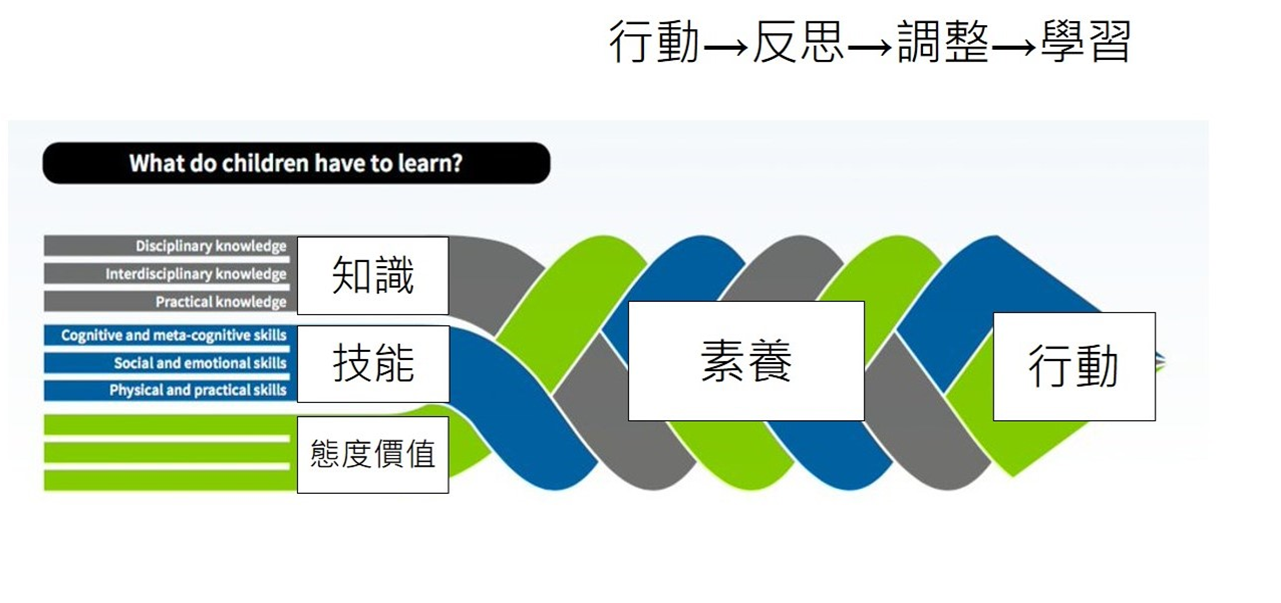 OECD(經濟合作暨發展組織)對於素養(Competencies)的觀點
[Speaker Notes: 承前頁備忘稿，再次說明與強調：1.素養與能力的差異2.真實情境在教學中的必要性3.教學設計須融合K(知識)、S(技能)、A(態度)]
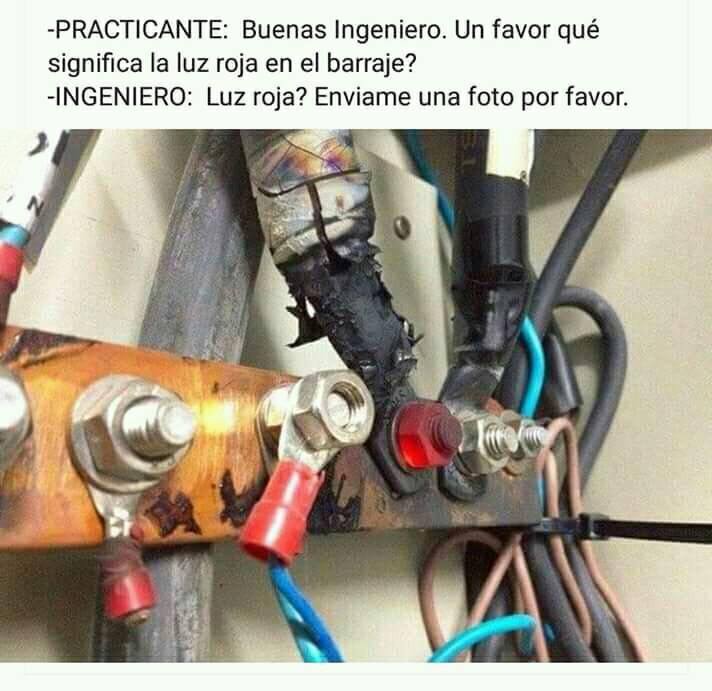 2
PART
總綱轉化領綱
從總綱到領綱：核心素養的轉化
核心素養
總綱
核心素養
（三面九項）
轉化
各階段核心素養內涵
產生
領域目標
(學科本質)
轉化
轉化
各領域
核心素養
領域綱要
發展
發展
對應
領域
學習重點
(知識、技能及態度)
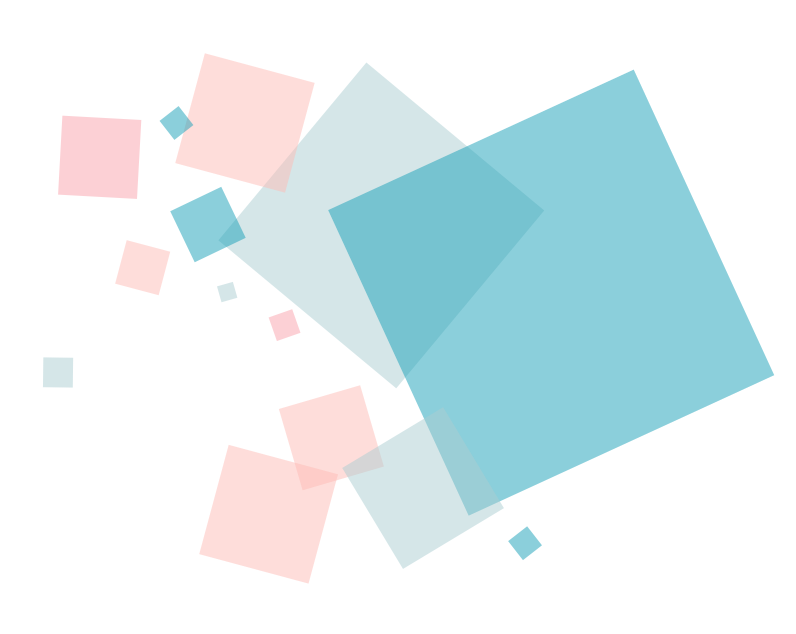 【實作任務1】
                   總綱與領綱的對應
發現痕跡
縱向連結
找出總綱轉化為領綱的痕跡、脈絡與關鍵字
找出各學習階段的發展脈絡(關鍵詞的變化)
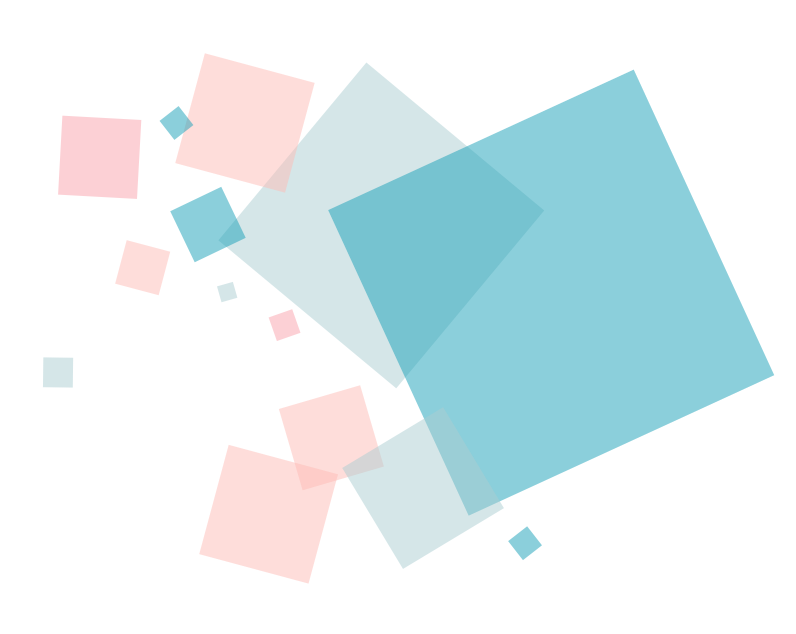 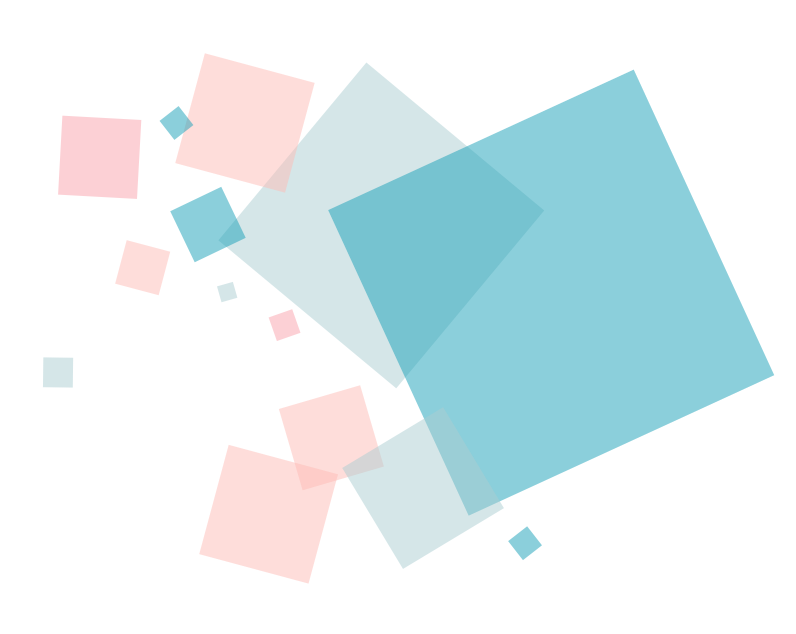 兩人一組
橫向連結
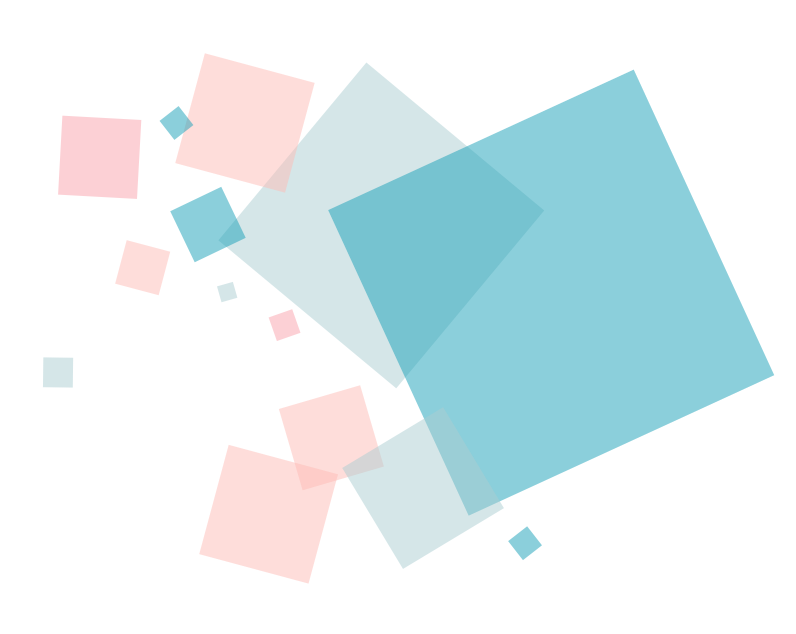 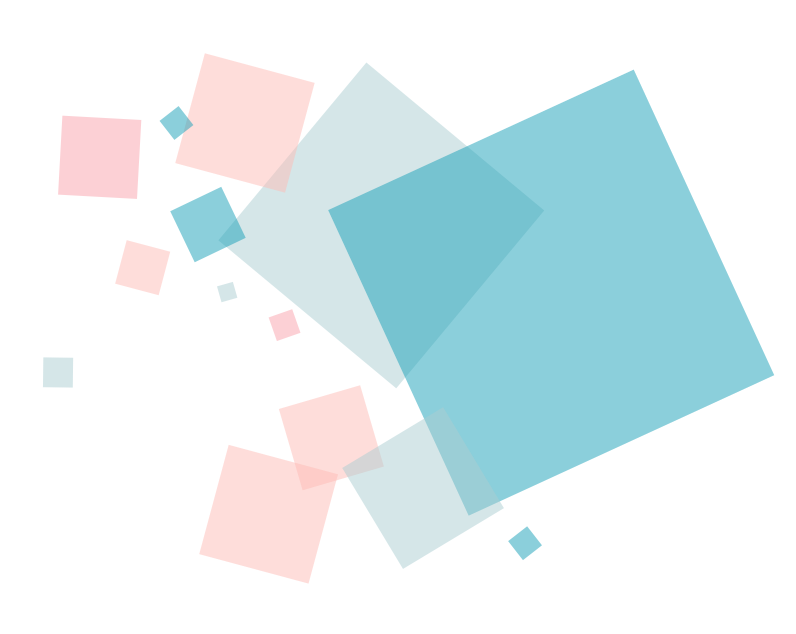 負責三面中的一面
總綱素養+
學科∥領綱素養
省思
你的教學是在哪個階段？
A
B
領悟
素養是起點也是終點，透過「學習重點」實踐
3
PART
領綱結構介紹
【實作任務2】
讀完壹、貳，寫出兩個重要字句。
A
B
說出領綱架構
兩人一組，分配參~柒中一項，略讀後說出主要內容。
每個人3個點點，選出與自己教學最相關的3個標題。
D
C
[Speaker Notes: 步驟四完成後，須加以引導：若回應是正向，則可詢問：為什麼這些項目很重要？若回應是負向，則須詢問：如果這樣和目前的教學有何差異？]
4
PART
學科黃金圈
【實作任務3】
請參考領綱中基本理念(與學習重點)的內容，找出所屬學科的WHY、HOW、WHAT
WHY─學科存在的意義
HOW─理解世界的方法
WHAT─學科知識的範疇
請以A5紙張書寫，每個部分一張
5
PART
素養實踐
核心素養的實踐
領域/科目學習重點需能展現及呼應該領域/科目的核心素養具體內涵。
各領域/科目學習重點由「學習表現」與「學習內容」兩個向度所組成。
學習表現是強調以學習者為中心的概念，學習表現重視認知歷程、情意與技能之學習展現。
生 活 情 境
系統思考與解決問題
規劃執行與創新應變
身心素質與自我精進
自 主 行 動
多元文化與國際理解
符號運用與溝通表達
終身學習者
社會參與
溝通互動
人際關係與團隊合作
科技資訊與媒體素養
生活情境
生活情境
道德實踐與公民意識
藝術涵養與美感素養
[Speaker Notes: 以下說明及頁面中星號說明，皆來自於國教院「核心素養發展手冊」
1.素養是一種能夠成功地回應個人或社會的生活需求，包括使用知識、認知與技能的能力，以及態度、情意、價值與動機等
2. 「素養」要比「能力」更適用於當今臺灣社會，「核心素養」承續過去課程綱要的「基本能力」、「核心能力」與「學科知識」，但涵蓋更寬廣和豐富的教育內涵。核心素養的表述可彰顯學習者的主體性，不再只以學科知識為學習的唯一範疇，而是關照學習者可整合運用於「生活情境」，強調其在生活中能夠實踐力行的特質。]
素養的實踐
【實作任務4】
說明
學習表現與學習內容的結構分別是什麼？
A
B
對應
核心素養A2為例，找出對應的學習重點。
6
PART
領綱使用
【實作任務5】
寫下
學科本質
挑選
核心素養
選擇
單元/主題/課次
學科本質的判斷方式是：本單元於學科教學中無可取代、最能發揮的功能
可從學科黃金圈中找出。
依據選擇的單元，從總綱或領綱素養指標中，找出並擷取學生需要發展的1個素養關鍵句。
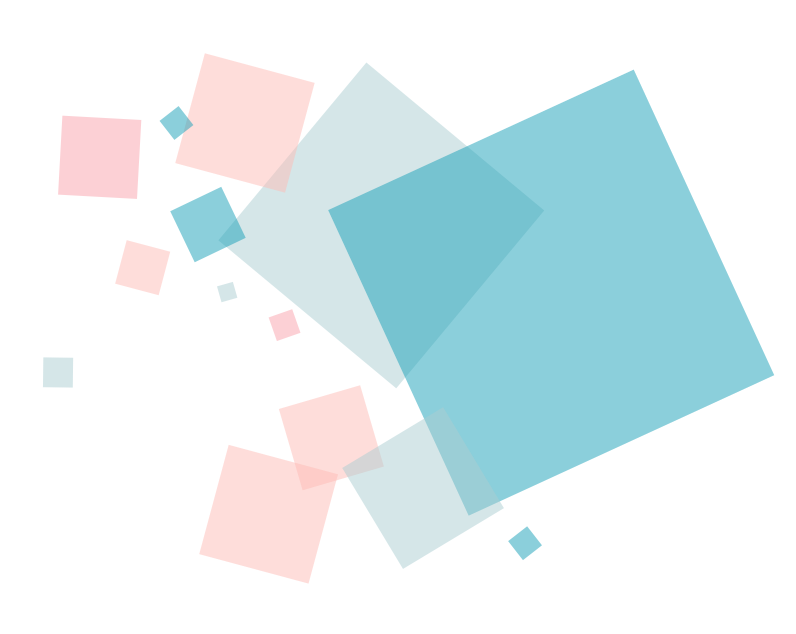 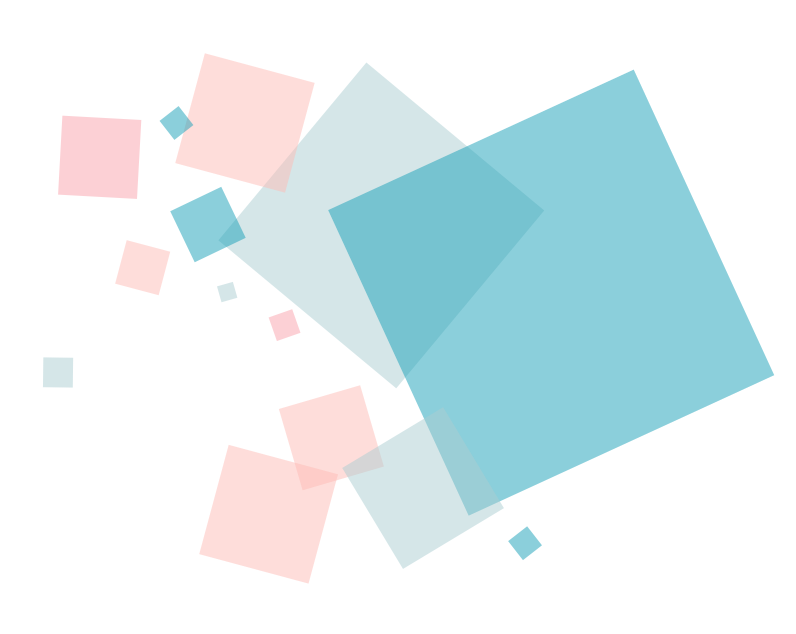 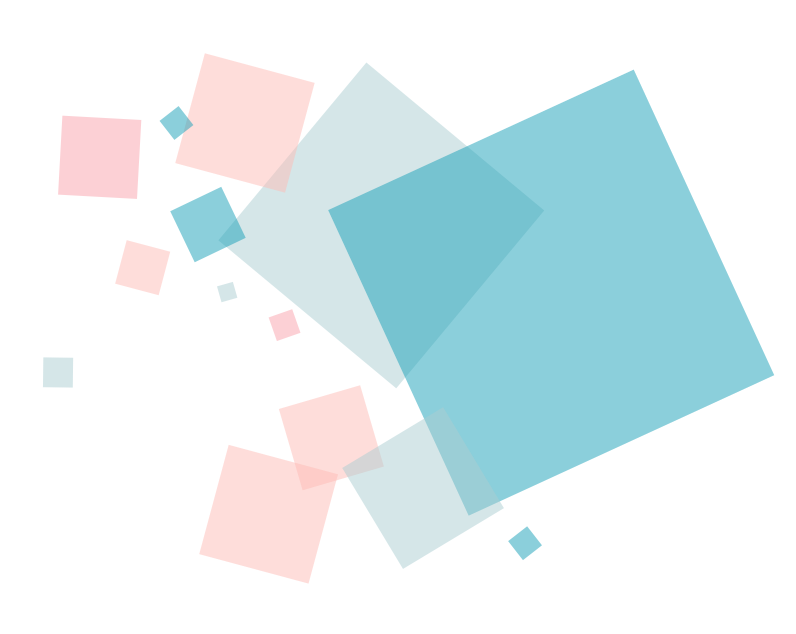 [Speaker Notes: 2 mins]
學科本質的示例-1
國文科
閱讀理解(語文與文學層次)
思辨與賞析(理解作者與外在自然、社會互動的創作展現，並反思自身)
溝通與表達(工具性與文學創作性)
英文科
      (廖悅淑、藍偉瑩撰寫)
思考技能與策略
語言知識
語言技能
文化理解
文學
10708_台東共備工作坊
22
學科本質的示例-2
數學科(黃茄峰、林振清撰寫)
發現規律
觀察、分析、歸納、次序、模式、模型
表徵表述
抽象化、具象化
遷移應用
推理、演繹、工具選擇
懷疑求真
數學態度
化學科
粒子觀點的思考
趨向穩定的自然律─最低能量&最大亂度
以靜電吸引力解釋物質間的作用
表徵轉換
建模
10708_台東共備工作坊
23
學科本質的示例-3
物理科(朱元隆撰寫)
表徵轉換
現象→函數
系統與邊界條件
交互作用的過程
因果關係與論述
交互作用的本質與效應
地理科(李鳳華撰寫)
空間分布
人地互動
區域發展
10708_台東共備工作坊
24
單元：英文記敘文的寫作
擷取核心素養的關鍵句：
    B1具備掌握各類符號表達的能力，以進行 
    經驗、思想、價值與情意之表達。
結合學科本質(語文結構)以開展的單元目標：
    學生能辨認記敘文的特性、了解記敘文  
    的溝通功能與寫作架構、並透過有效地運
    用記敘文，表達個人經驗。
撰寫
單元目標
學科本質+核心素養：擷取後的 核心素養與學科本質綜合的結果。
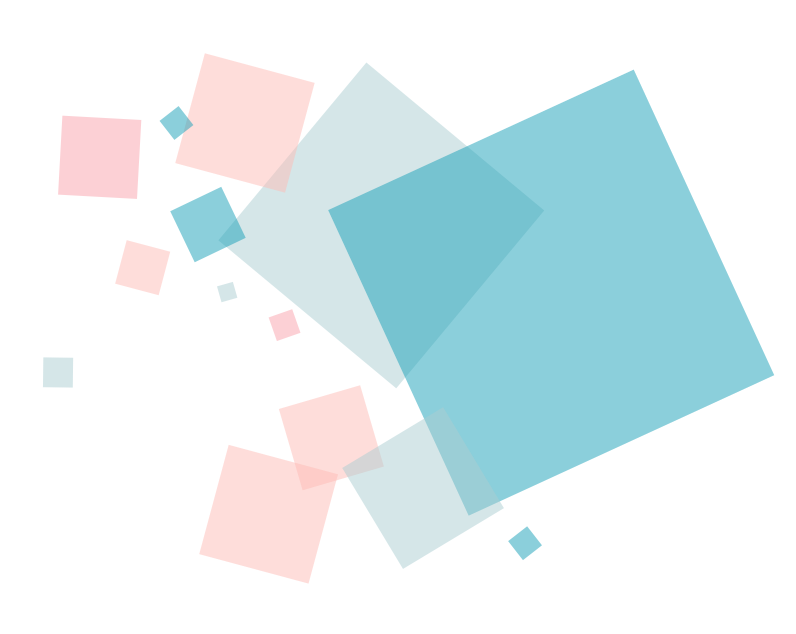 名詞是各類知識(學科產生)；動詞是學習表現(素養對應)；形容詞或副詞是態度(素養或學科本質產生)。
撰寫說明：
以「學生能….」作為開頭
一個動詞（Bloom的認知歷程)+一個受詞（學習內容/概念）
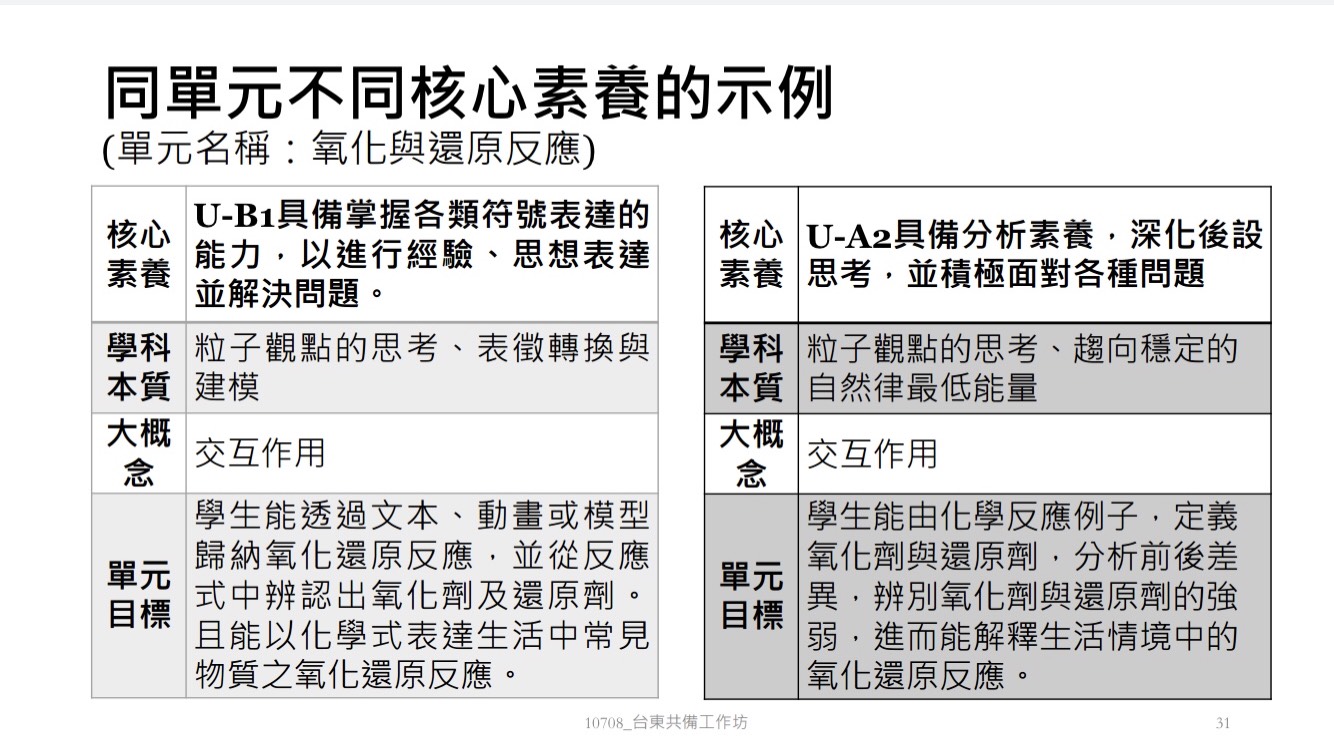 常用動詞表-認知
10708_台東共備工作坊
28
常用動詞表-態度價值
10708_台東共備工作坊
29
常用動詞表-技能
10708_台東共備工作坊
30
請從領綱中選擇對應單元目標的學習內容，書寫編號即可。
請留意是否包含認知、技能、態度。
CJe-Va-3碰撞學說解釋影響反應速率的因素。

若學習內容範圍太大，可以加註說明。
例如：碰撞學說─有效碰撞，碰撞位向，低限能，碰撞頻率……
決定
學習內容
選擇對應單元目標的學習內容。依據文本，敘寫本單元的學習內容。
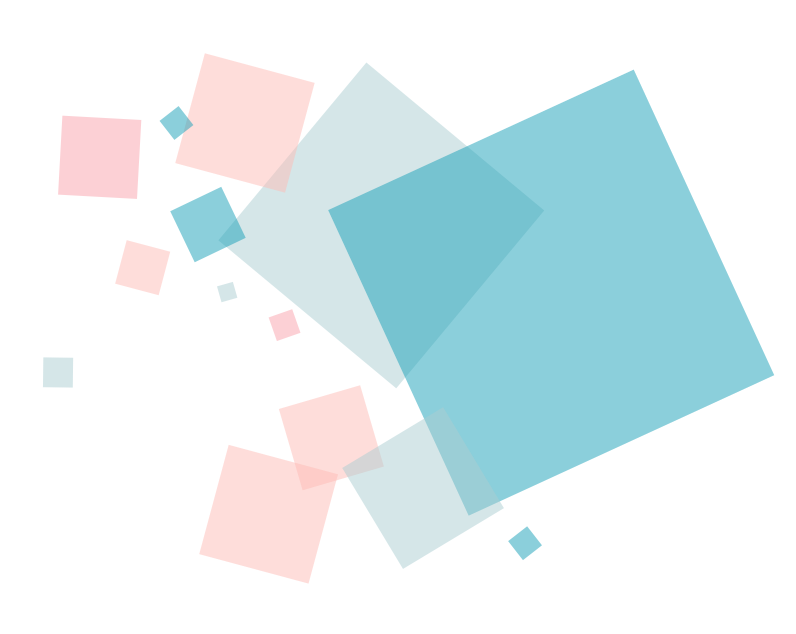 請從領綱中選擇對應單元目標的學習表現，書寫編號即可。只需擷取需要的部分。
請留意是否包含認知、技能、態度。
tm-Ⅴc-1能依據科學問題自行運思或經由合作討論來建立模型，並能使用如「比擬或抽象」的形式來描述一個系統化的科學現象，進而了解模型有其局限性。
pc-Ⅴc-2能利用口語、 影像（如攝錄）文字與圖案繪製或實物、科學名詞、數學公式模型等，呈現探究之過程或成果。
決定
學習表現
選擇對應課程目標的學習表現。學習表現必須是可觀察的，且與學習內容並非一對一的關係。
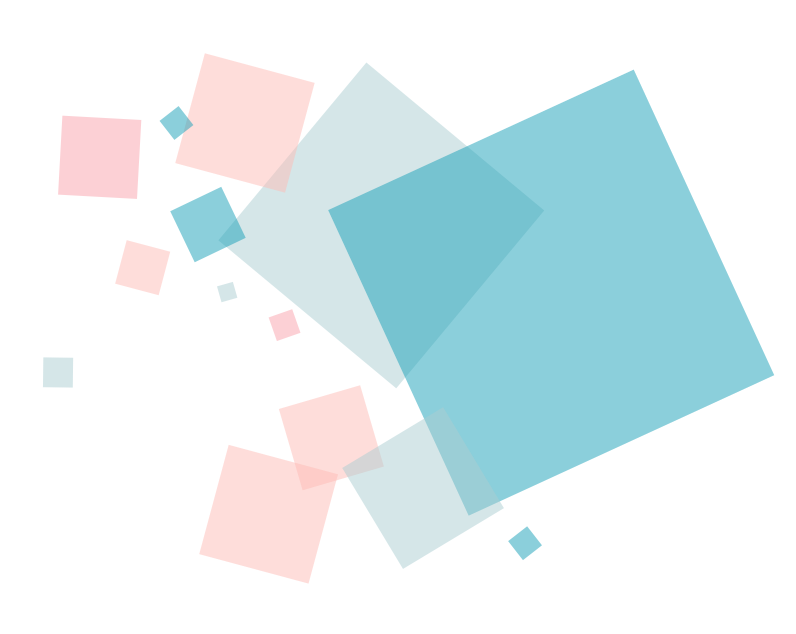 7
PART
待續
課程目標、單元目標、學習目標
課程目標(goal)
從核心素養結合主題、大概念後修改的句子，是整體性的課程目標，較為廣泛的、整體的課程目標，最終必然會說明課程的終點(總結性評量或成果)。
單元目標(goal)
從核心素養結合主題、大概念後修改的句子，是單元或課次的課程目標，較為廣泛的、整體的課程目標。
學習目標(objective)
各節課的目標是精確學習策略及實行方式，也必須是可以測量，是結合學習內容與表現後修改的句子，為各堂課的學習目標。
107_跨領域課程發展兩天課程(麗山高中藍偉瑩)
34
李壹明、藍偉瑩撰寫
素養導向課程設計的關鍵之一:組織情境脈絡，設計學習經驗。
8
PART
反思
領綱導讀反思
THANK YOU!
謝謝參與